İNT. DR. GÖKTUĞ ALTUN368874
HAZIRLAYAN
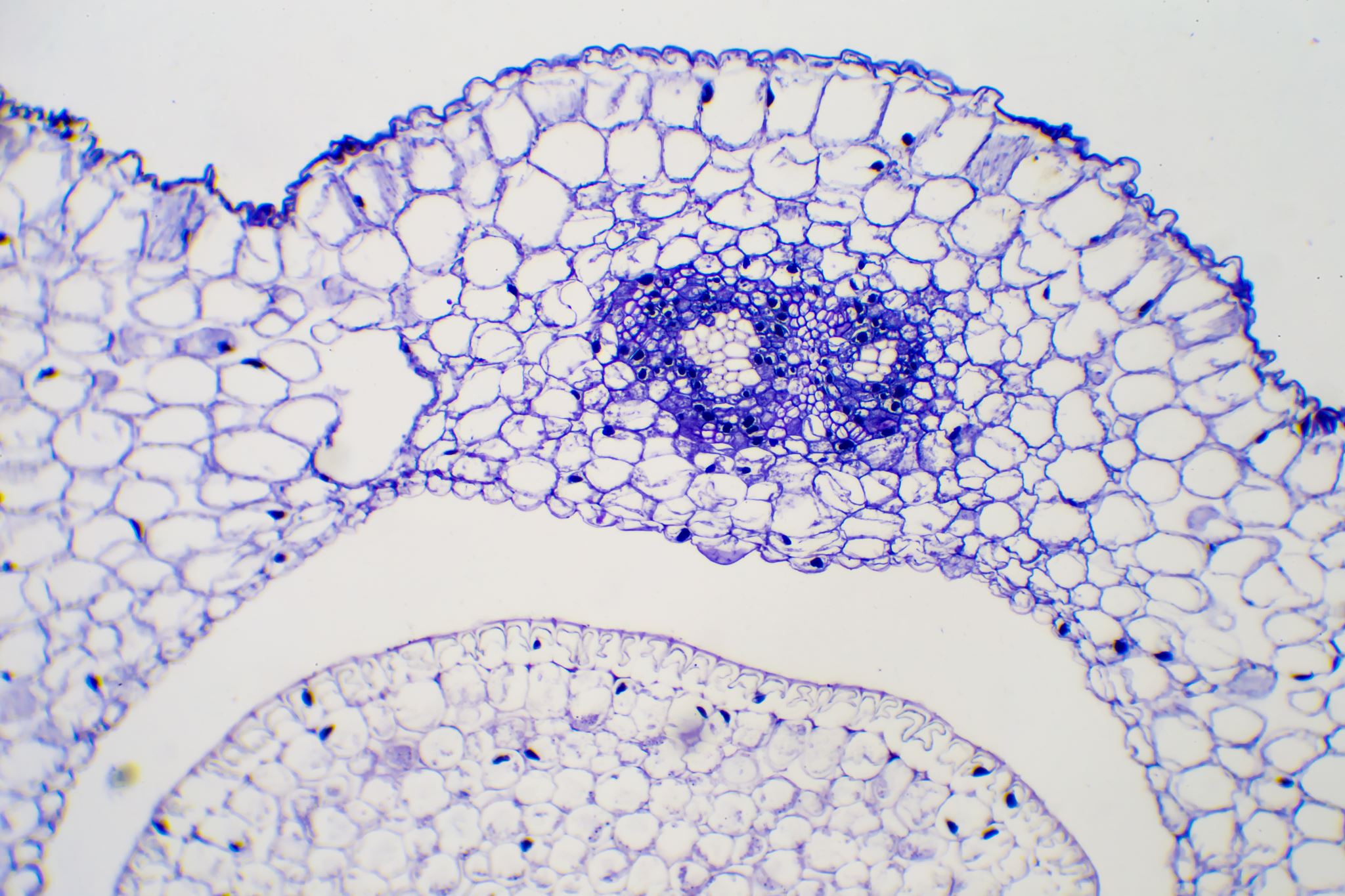 MELANOM
Melanom
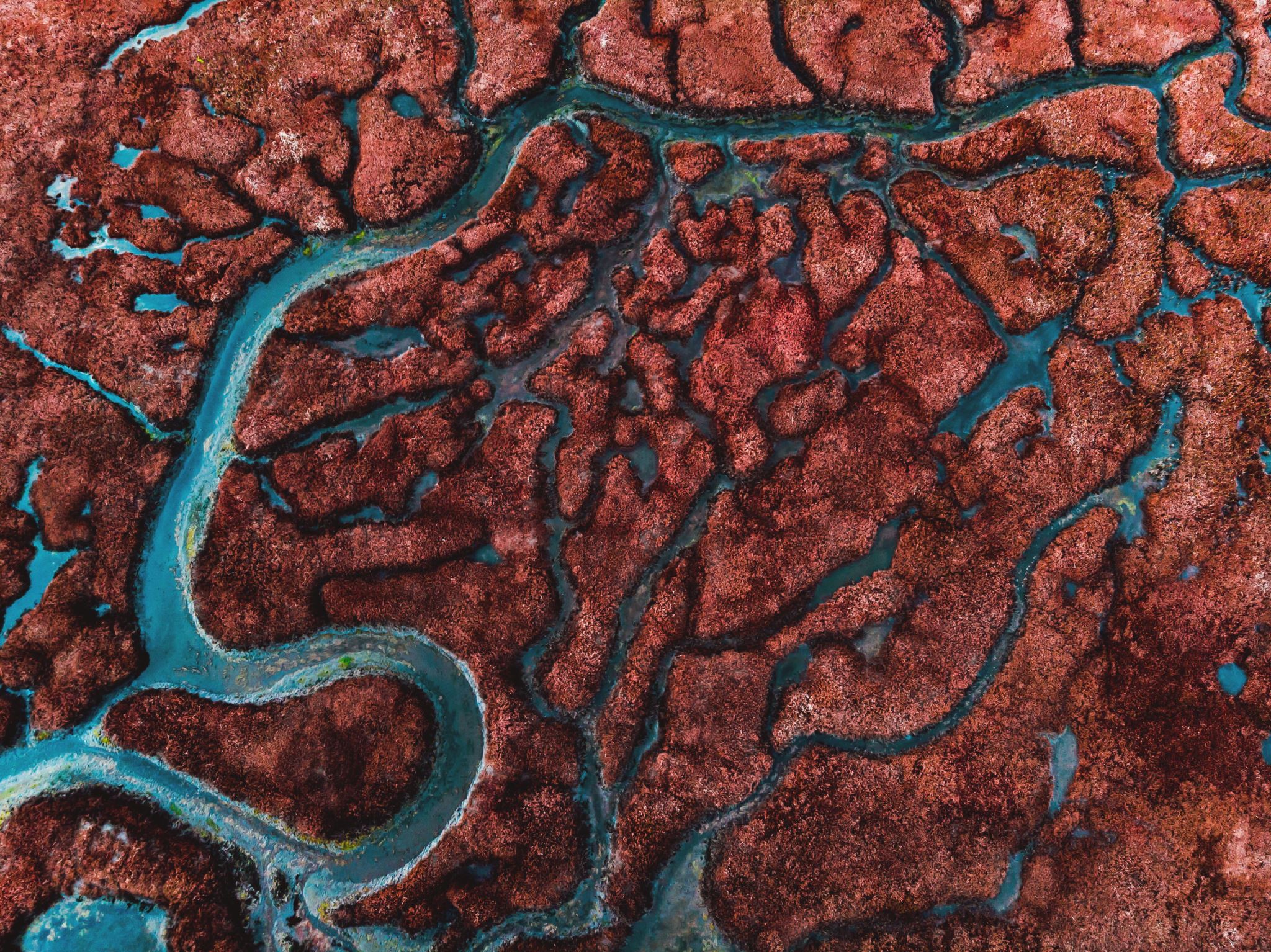 Melanom
Melanom, derinin rengini veren ve bazal hücre tabakasında yer alan melanositlerden kaynaklanır.

 Son dönem çalışmalarda melanositlerde yer alan enzimlerden siklin bağımlı kinaz 4 (CDK4) ve bunun baskılayıcısı (CDKN2A) ile melanokortin- 1 reseptörünün (MC1R) mutasyonlarının rol oynadığı ortaya konmuştur.
Melanom Gelişimi İçin Risk Faktörleri
Herhangi bir bende (nevüs) asimetri, sınır düzensizliği, renk değişimi, çapın 6mm’yi geçmesi, şekil olarak değişiklik (evolution) Fitzpatrick tip I-II cilt yapısı
Mavi- yeşil göz
Konjenital ve/ya da dev nevüs
Atipik nevüs
Önceden geçirilmiş MM (%5 sekonder MM)
UVA ve UVB maruziyeti (özellikle yüzeyel yayılan ve nodüler tiplerde)
Lenfadenomegali; fizik muayenede mutlaka taranması gerken bir bulgudur.
Melanomun Başlıca Tipleri1-) Yüzeyel yayılan
Memlanomun Başlıca Tipleri2-) Nodüler Melanom
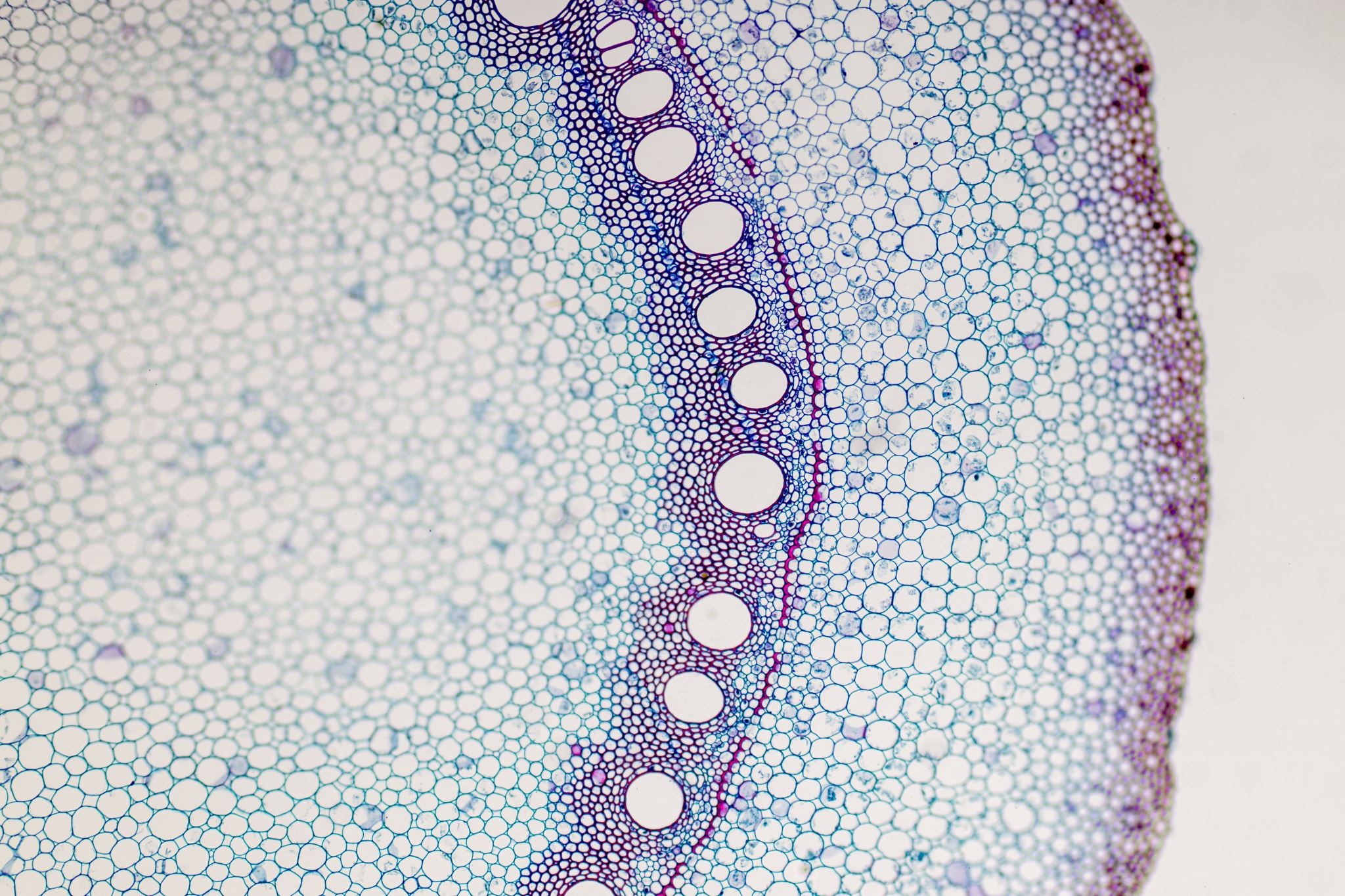 Bacaklar ve gövdede gözlenir. 
Sıklıkla altta yatan bir nevüsten gelişir.
Vertikal büyüme paterni gösterirler.
Düzgün şekilli, tek renkli yuvarlak şişlik (nodül) veya yara şeklindedir (ülsere lezyon)
Nodüler melanom genellikle siyah, kahverengi veya mavimsi renkte olabilir ve deri yüzeyinde yükseltilmiş bir nodül veya düğüm olarak hissedilebilir.
Lezyon genellikle hızla büyür ve yayılır.
en agresif melanom türlerinden biridir.
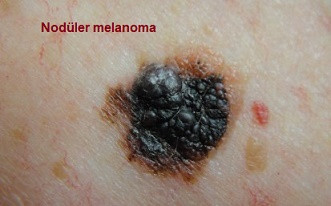 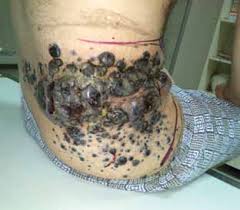 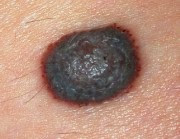 Melanomun Başlıca Tipleri3-) Acral lentiginöz melanom
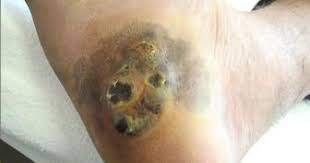 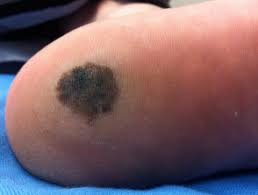 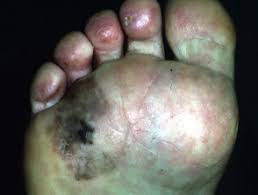 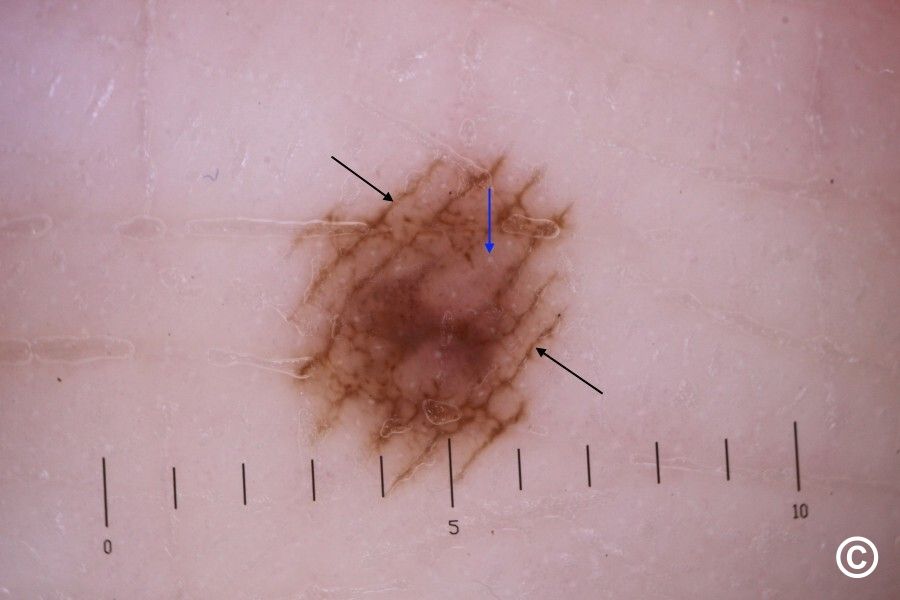 Hutchinson bulgusu
Hutchinson bulgusu
Melanomun Başlıca Tipleri4-) Dezmoplastik melanom
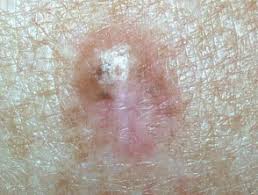 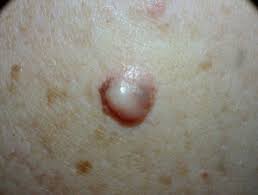 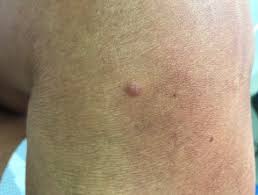 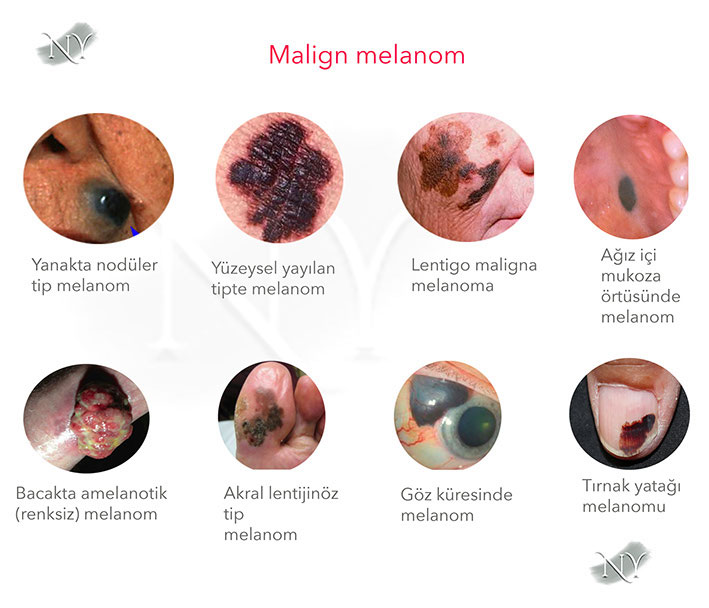 Melanomun Teşhisi1-) Biyopsi
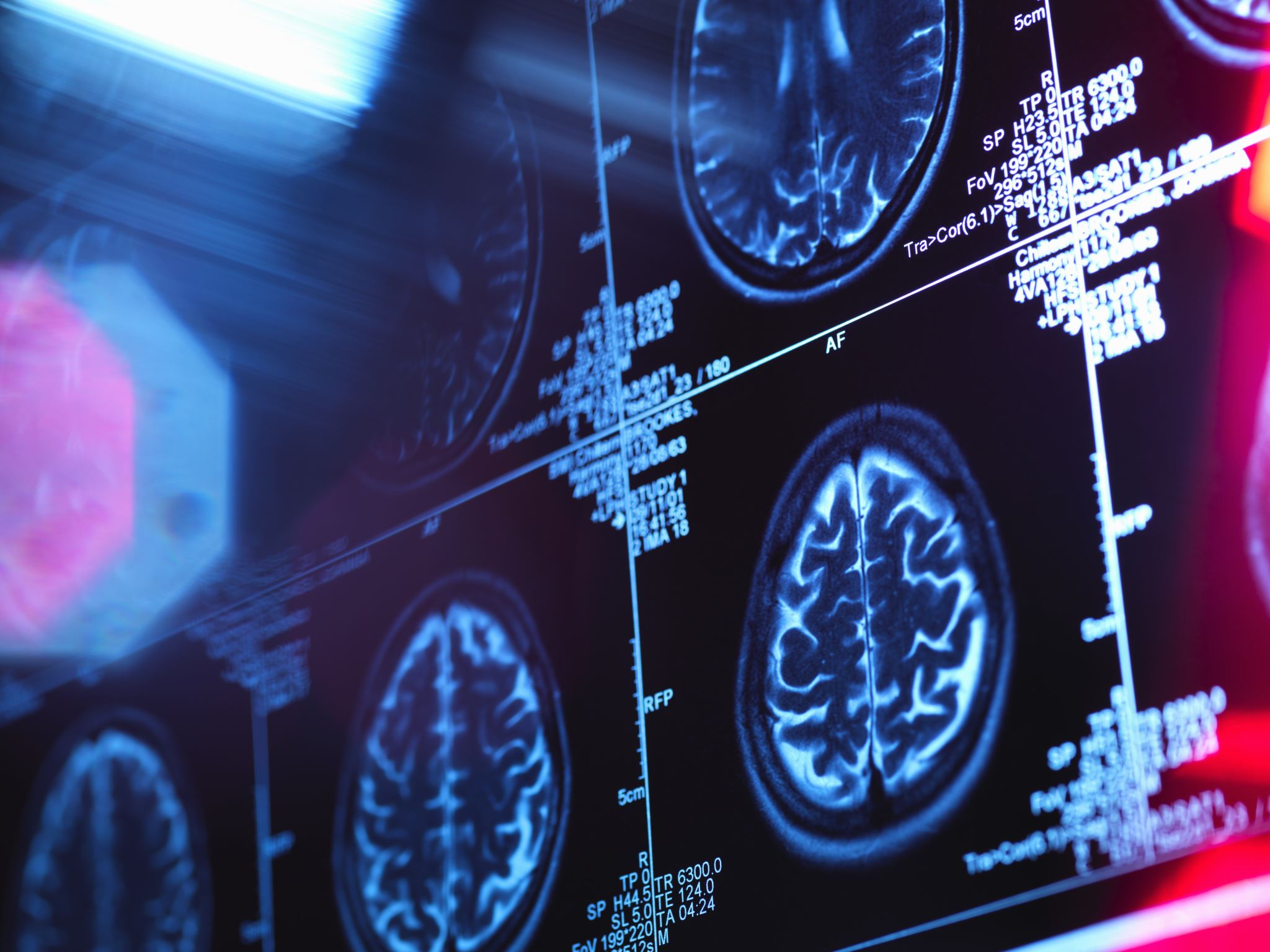 Melanomun Teşhisi2-) Ek taramalar
Akciğer röntgeni
Tam kan sayımı
Karaciğer fonksiyon testleri,
Serum LDH enzim seviyesi
Tüm vücut bilgisayarlı tomografi 
Pozitron emisyon tomografisi (PET-scan) incelemesi
Kafa için manyetik rezonans incelemesi (MR)
ALP, kreatinin, 
Kemik yayılımından şüphelenilen hastada kemik sintigrafisi
Melanomun Teşhisi
3-) Sentinel lenf nodu (bekçi lenf düğümü) örneklemesi
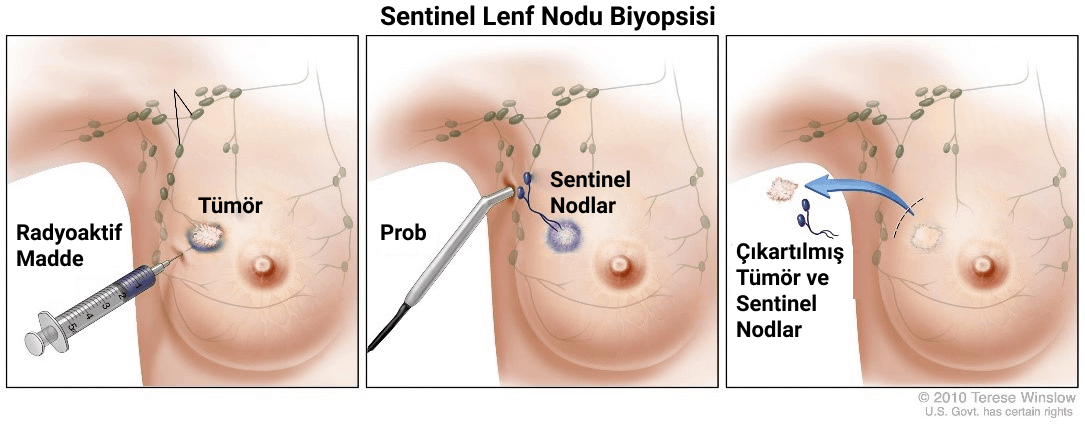 Melanomun Teşhisi
4-) Lenfadenektomi (Bölgesel lenf düğümlerinin temizlenmesi)

 Taramalarda ve muayenede ileri evre olduğu düşünülen, sentinel lenf düğümü örneklemesinde kanserli hücre saptanan hastalarda uygulanır.
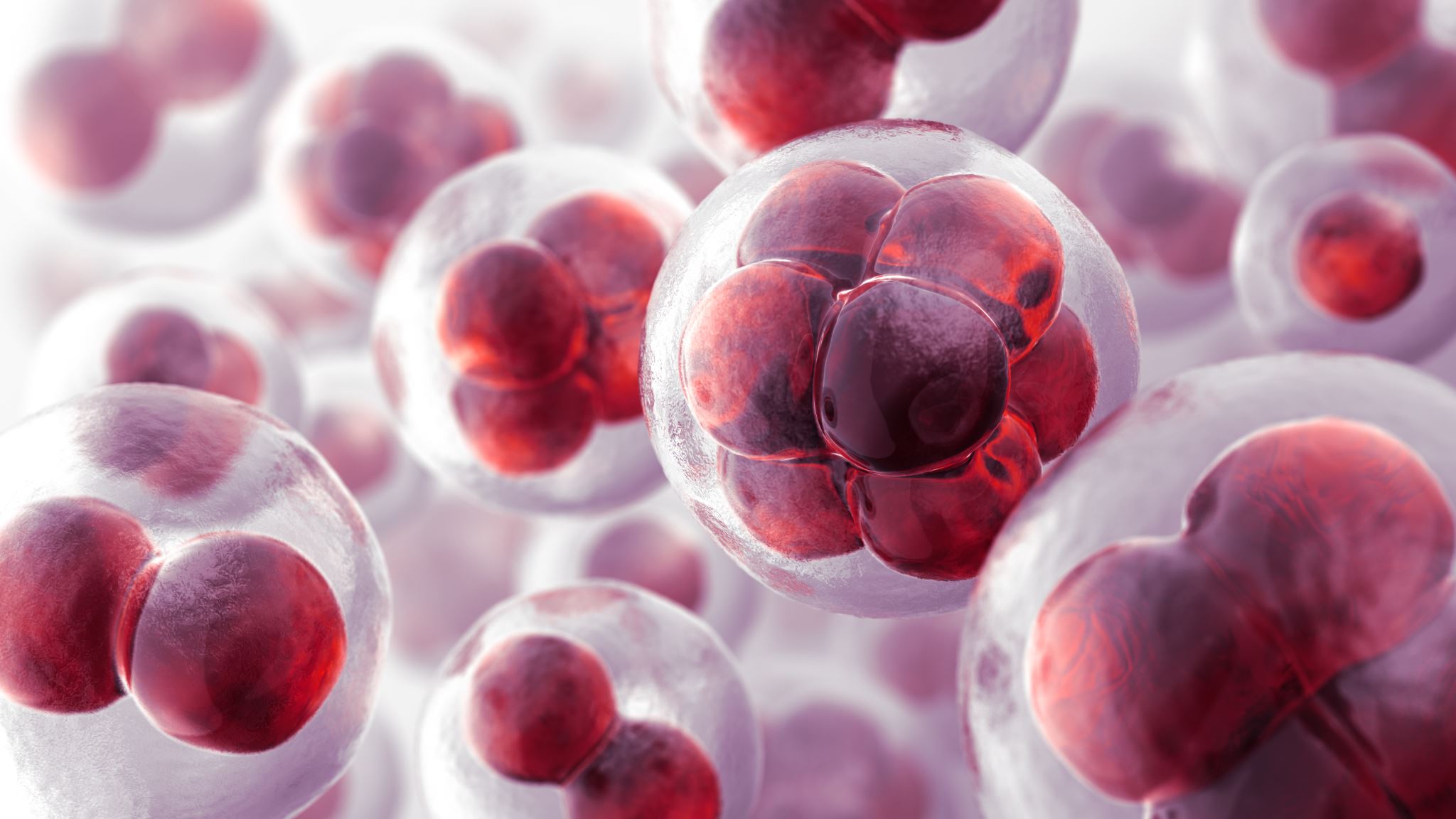 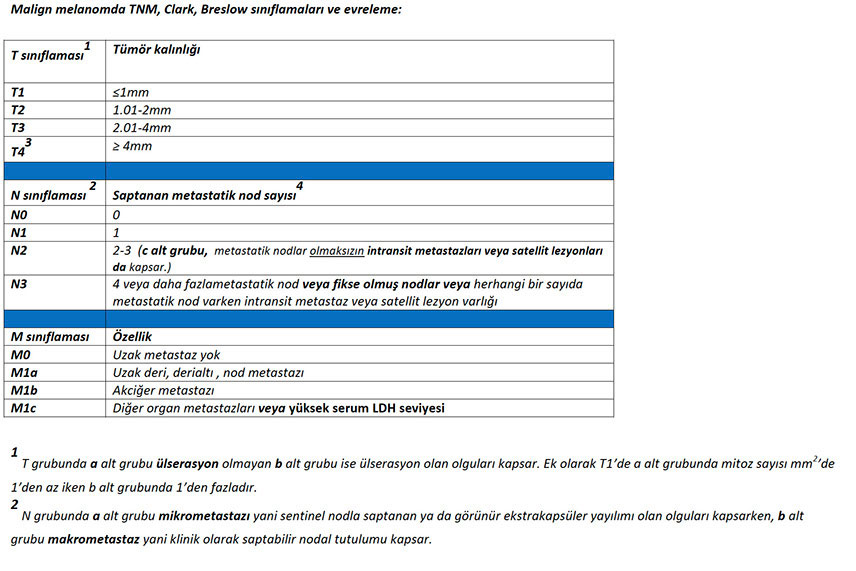 Melanomun TNM evrelemesi. Bu evreleme tedavi ve takipte önem taşımaktadır.
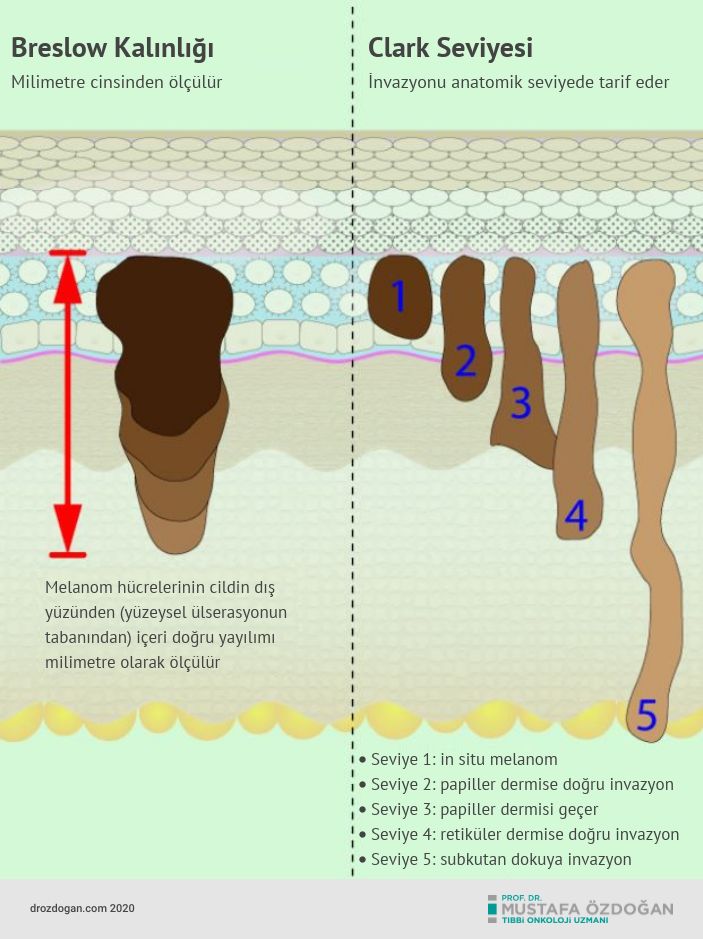 Hastalığın prognozu (gidişatı) ve yapılacak cerrahinin şeklini belirlemek için oldukça önemlidir.
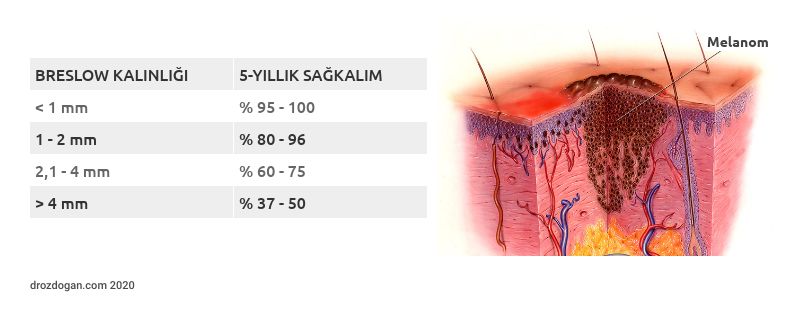 Melanomun Tedavisi1-) Ameliyat
Melanomun Tedavisi2-) Kemoterapi
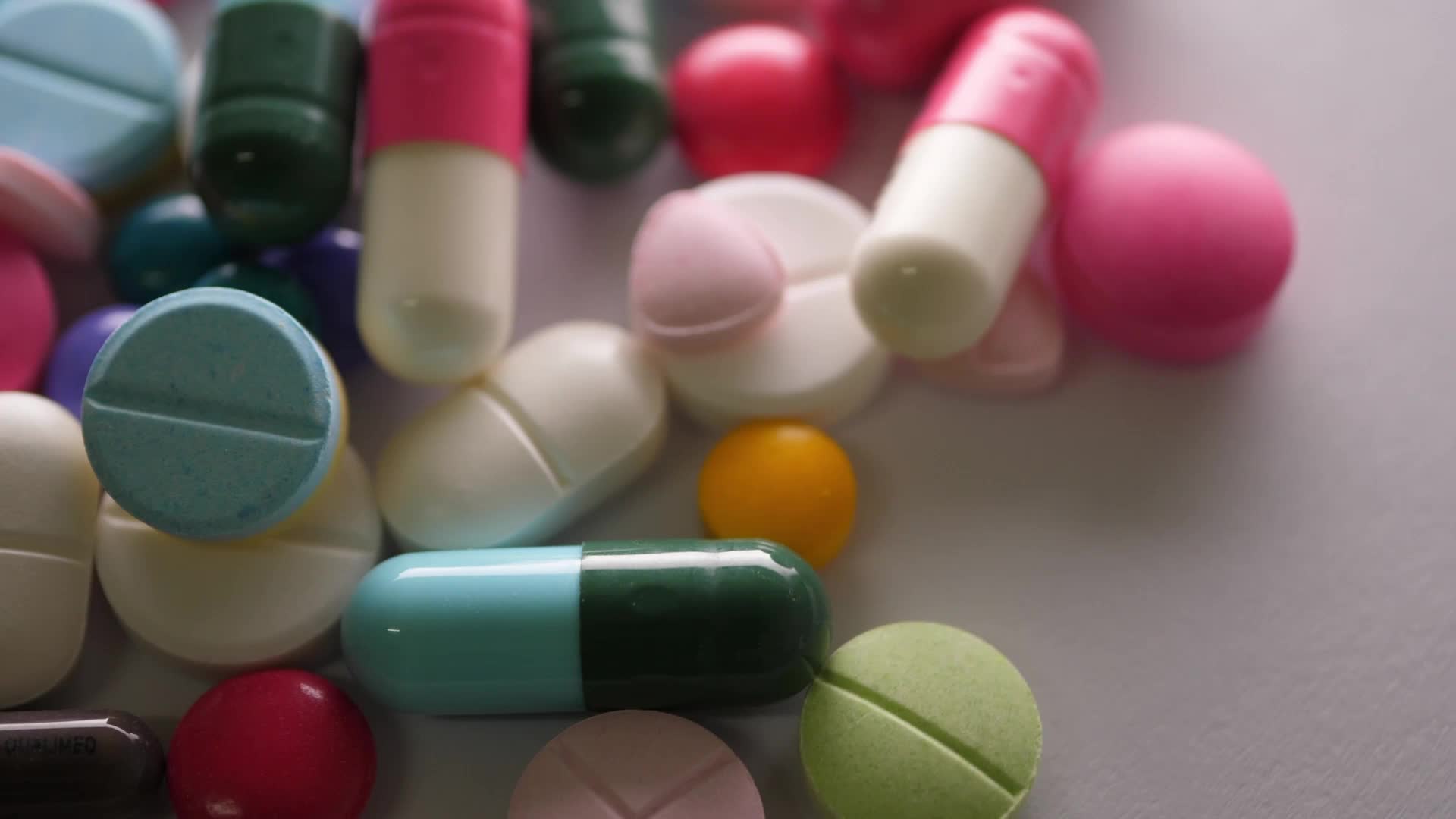 Melanomun Tedavisi3-) İmmünoterapi
İmmünoterapide, hastanın bağışıklık sisteminin kanser hücrelerini daha etkili bir şekilde tanıması ve yok etmesine yardımcı olmak için ilaçlar kullanılır. 

-PD-1 inhibitörleri
-PD-L1 inhibitörleri
-CTLA-4 inhibitörleri-LAG-3 inhibitörleri
Melanomun Tedavisi4-) Hedefe Yönelik Tedavi
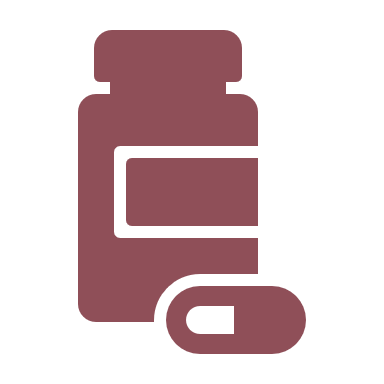 Hedefe yönelik tedavi, melanom hücrelerini normal hücrelerden farklı kılan bölümlerini hedefleyen ilaçlar ile yapılan tedavidir.
Hedefe yönelik ilaçlar, hızla bölünen hücrelere saldıran standart kemoterapi ilaçlarından farklı çalışma mekanizmalarına sahiptir ve gen değişiklikliği olan melanomların tedavisinde kullanılmaktadır.


BRAF inhibitörleri
MEK inhibitörleri
C-KIT gen mutasyonları
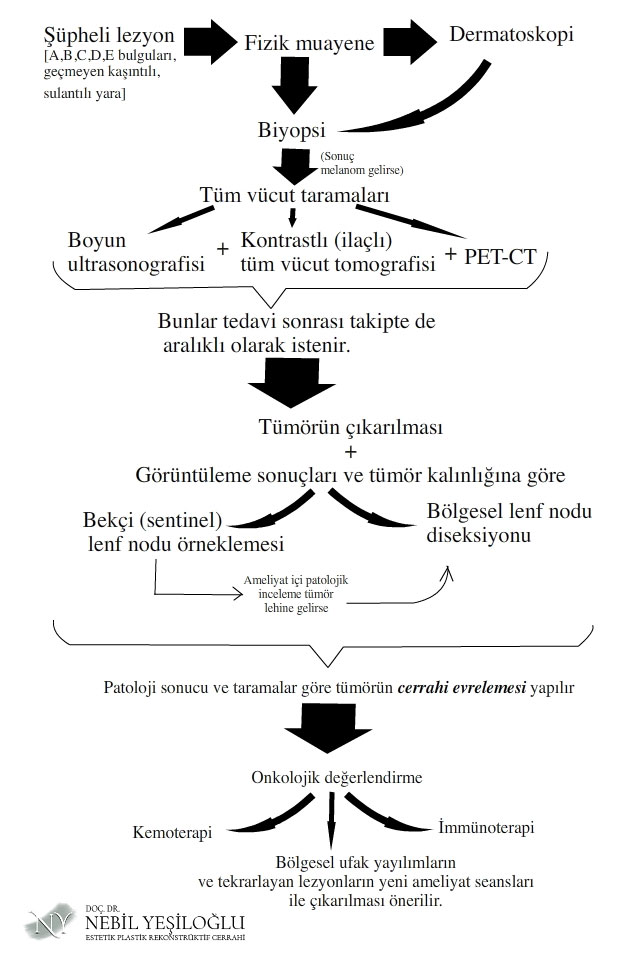